Single Phase Motors
Topic 2: The Different Types and Uses of Single Phase Motors
Assumed prior learning
[Speaker Notes: Note for navigation on site: 
This information needs to be taken into account and needs to stated on the LMS, perhaps as part of the introduction?]
Outcomes
Text
[Speaker Notes: Note for design: 
This list of text should be broken up to make it more interesting. Text should be presented in a menu type of format. 

Note for interactivity: 
Information should be presented in a clickable menu so that learner can click on each outcome instead of it being one long list.]
Unit 2.2: Non-Capacitor Motors
Introduction
In the previous unit, we saw that many single phase motors use capacitors to increase the phase angle between the starting and running windings
To mimic a rotating magnetic field
1
Increase torque
2
But capacitors are big, expensive and can break. Centrifugal switches can also break. So there are a few single phase motors that use other ways to simulate a rotating magnetic field.
Single Phase Non- Capacitor Induction Motors
Shaded Pole
There are three basic kinds of single phase motors that DO NOT use a capacitor to create a rotating magnetic field.
Synchronous
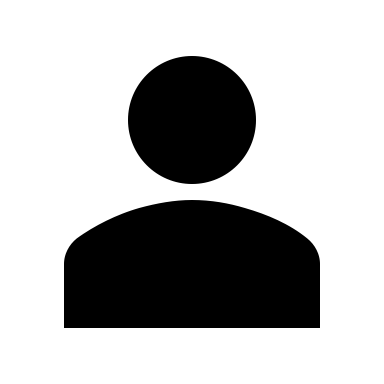 Click on each button to find out more.
Universal
You must remember that all three types are still induction motors and work because the stator magnetic field induces a current in the rotor which creates a rotor magnetic field.
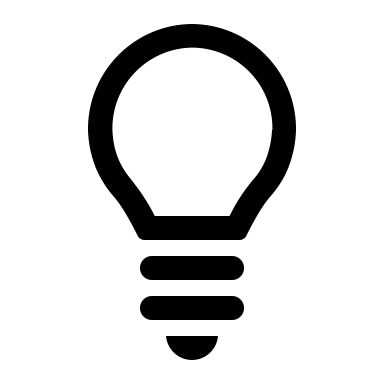 Quiz
[Speaker Notes: Button 1 = Goto Slide 7
Button 2 = Goto Slide 
Button 3 = Goto Slide 

Suppress navigation

As user returns to this menu, indicate which motors they have viewed. When all motors have been viewed, display the Quick Quiz button instead.

Button 04 = Goto slide 20]
Shade Pole Motors
Shaded pole motors are ingenious.
Vid01
They do not have the normal stator windings.
Their rotors are very similar to other induction motor rotors.
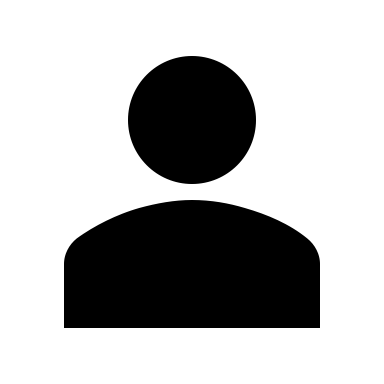 Watch the video to learn more about shaded pole motors.
[Speaker Notes: Play Vid01 (see brief) full screen.]
Uses of Shaded Pole Motors
Shaded pole motors are common but the stator field is weak. They have very low torque.
They are relatively inefficient.
There are no moving parts so they are cheap and reliable.
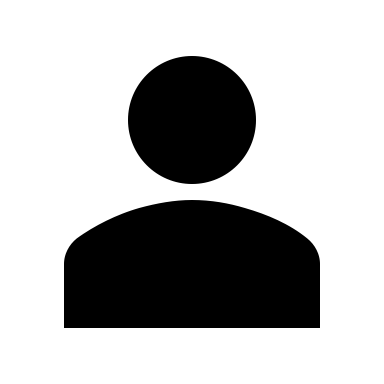 Click on the image below that uses a shade pole motor.
Img04
Img02
Img03
Back to
motor menu
Conveyor Belt
Compressor
Desk fan
[Speaker Notes: Img02 = conveyor belt
Img03 = desk fan
Img04 = compressor

Correct image is Img03. Provide feedback on selection of each:
Img02 – A conveyor belt often has heavy things on it when it starts up. Therefore you need a string motor with good starting torque. The shaded pole motor has weak starting torque.
Img03 – Yes, a desk fan is a perfect application. Low starting torque is needed and the motor does not need to be very powerful.
Img04 – Compressors often have to work under different loads so you need a powerful motor with good running torque that can hand different loads. Shaded pole motors do not have great running torque.

For all three images, add view full screen option.

Button 1 = Goto Slide 6]
Synchronous Motors
Synchronous motors are a variant of shaded pole motors and are very similar in construction, except for the rotor.
Img05
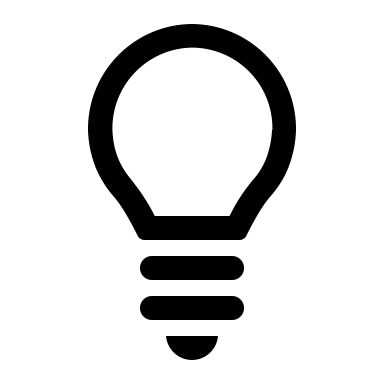 Unlike most induction motors, they are synchronous – they spin at the same rate as the stator rotating magnetic field.
[Speaker Notes: Img05 = image of synchronous motor – e.g. https://5.imimg.com/data5/WA/UB/MY-1979015/single-phase-ac-synchronous-motor-250x250.jpg]
The Secret is in the Rotor
Vid02
The secret of the synchronous motor is in the rotor and what it’s made of. The rotor is a set of disks made out of a magnetic material like cobolt. But why?
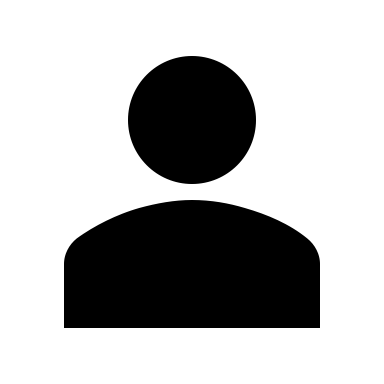 Watch the video to find out.
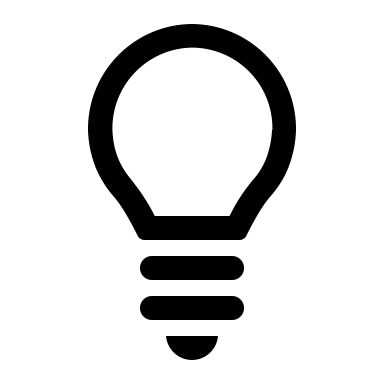 Cobalt is used because it can be easily magnetised.
[Speaker Notes: Play vid02 (see brief) full screen]
Synchronous motors spin at eth same rate as the rotating magnetic field in the stator
[Speaker Notes: Play vid02 (see brief) full screen]
Uses of Synchronous Motors
As a kind of shaded pole motor, synchronous motors tend to be small and low powered (between 10 – 25 watts). But they are great at maintaining constant speed even under different loads.
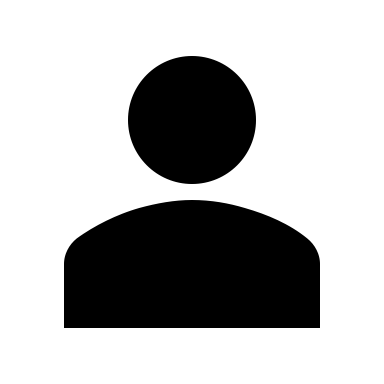 Click each box to see some typical uses.
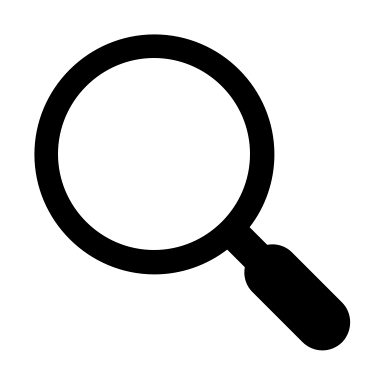 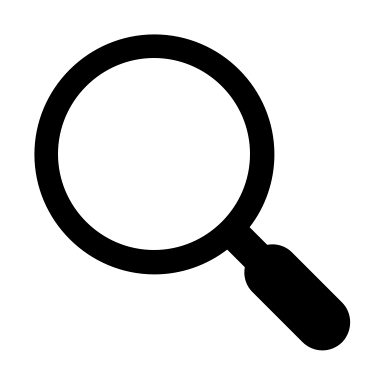 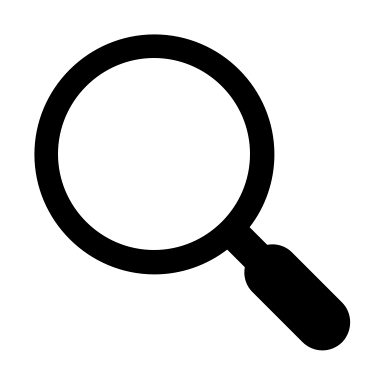 1
2
3
[Speaker Notes: Img06 = picture of CD or DVD player with strap “CD and DVD players”
Img07 = picture of a wall clock with strap “clocks and other timing devices”
Img08 = picture of a turn table with strap “turn tables and record players”

Magnification option available after initial box click and image reveal]
Disadvantages of Synchronous Motors
For all the benefits of running at a constant speed under differing loads, synchronous motors do have some disadvantages.
They are less efficient than other motors.
1
They have quite low torque.
2
They are only available as small motors
3
Back to
motor menu
[Speaker Notes: Button 1 = Goto Slide 6]
Universal Motors
These motors work with both single phase AC and DC electricity hence the name Universal.
They can do this because the rotor is connected in series with the stator via a commutator, just like a DC motor.

Therefore, universal motors do not rely on any current being induced in the rotor to cause rotation.
Img09
[Speaker Notes: Img09 = picture of a universal motor showing the rotor commutator.]
The key difference between universal motors and all the other single phase motors is that universal motors are NOT INDUCTION MOTORS.
[Speaker Notes: Button 1 = Goto Slide 6]
How Do They Work?
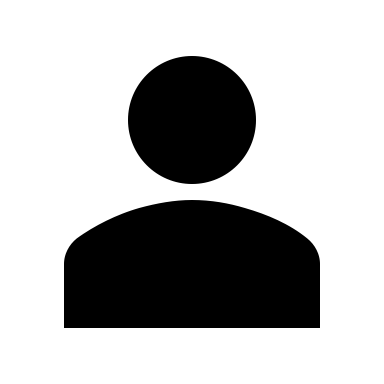 Watch this video about how universal motors work.
Take careful note of the 2 important differences between universal motors and ordinary DC motors.
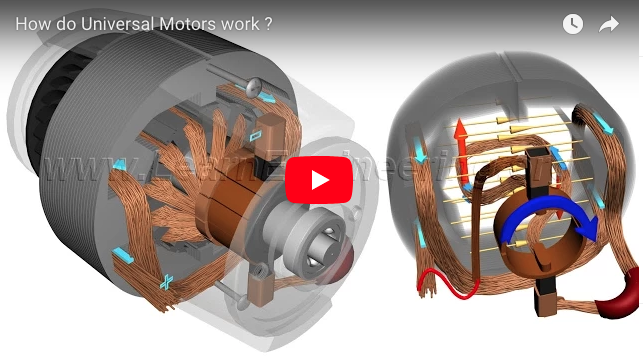 [Speaker Notes: YouTube URL - https://www.youtube.com/watch?v=0PDRJKz-mqE. Play video full screen.]
What Are They Good For?
Universal motors are used in a wide variety of small and hand held tools and appliances. They have good starting torque but run dangerously fast without a load. Therefore, they are usually direct drive and connected via a set of gears.
Back to
motor menu
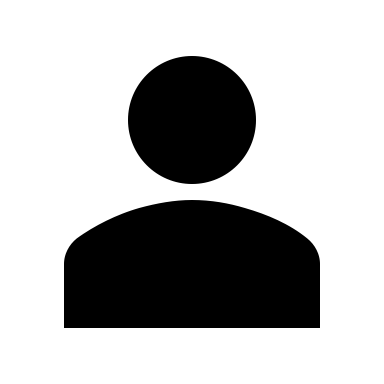 Click each box to see some typical uses.
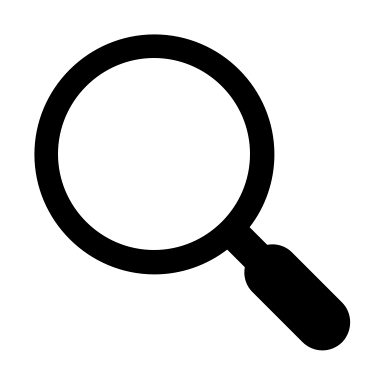 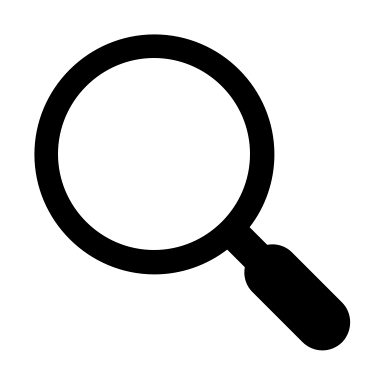 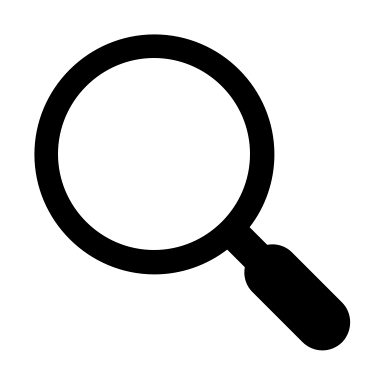 1
2
3
[Speaker Notes: Img10 = picture of hand drill with the strap “power tools like hand drills”
Img11 = picture of a vacuum cleaner with strap “household appliances like vacuum cleaners”
Img12 = picture of a food processor with strap “appliances like blenders and food processors”

Magnification option available after initial box click and image reveal

Button 1 = Goto Slide 6]
A Quick Quiz
Before we end off, take some time to check your understanding of what we have covered in this unit by answering the following questions.
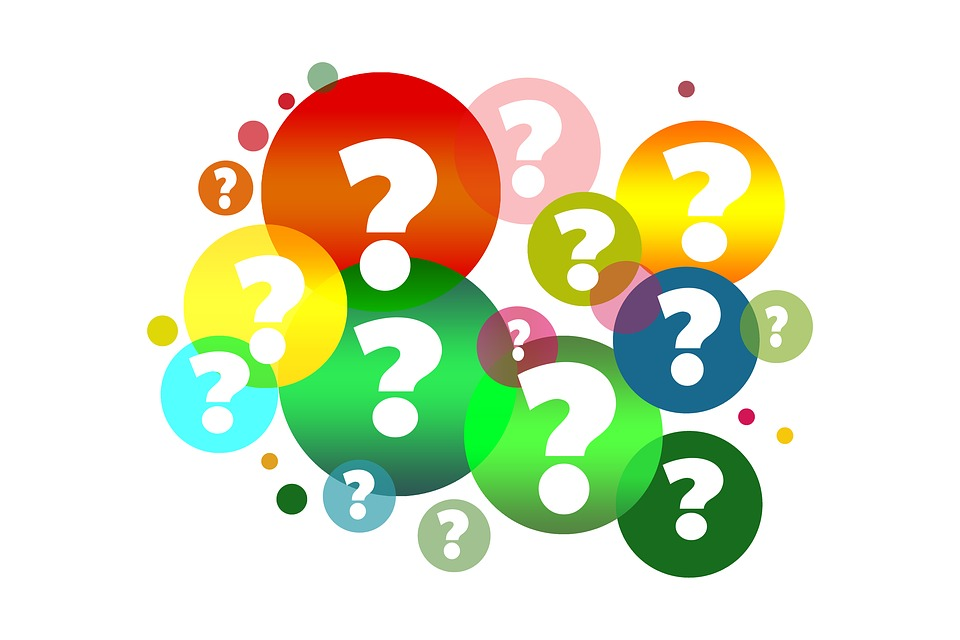 Question 1
Which of the following would a synchronous motor be a good choice of motor for?
A hand drill
A sewing machine
An electronic clock
A conveyor belt
[Speaker Notes: Multiple choice

Correct answer is c). Feedback]
Question 2
Why are shade pole motors low power motors?
They are small
They have a rotor made out of cobolt
They have few moving parts
There are significant power losses in the stator due to the copper rings
[Speaker Notes: Multiple choice

Correct answer is d). Feedback]
Question 3
Which of the following statements about synchronous motors are true?
They are induction motors.
They rotate slower than the stator rotating magnetic field.
They are used in many household appliances.
They are small, low powered motors.
[Speaker Notes: Multiple correct

Correct answers are a) and d). Feedback:]
Question 4
What are the differences between universal motors and DC motors. Choose all that apply.
Universal motors have a commutator.
Universal motors have high resistance brushes.
Universal motors have a stator made of laminations.
Universal motors can run on DC power.
[Speaker Notes: Multiple correct

Correct answers are b) and c)

Feedback:
Both DC and universal motors have a commutator.
Only – This is a difference between universal and DC motors but there is another one – the stator is made up of laminations.
Only - This is a difference between universal and DC motors but there is another one – the brushes are high resistance brushes.
b) And c) – Well done. Those are the 2 key differences.
d) Both DC and universal motors can run on DC power.]
Video Briefing – Vid01
Voiced animation or whiteboard video demonstrating how shaded pole motors work.
Show the structure of the motor including
Stator winding
Iron core
Copper rings
Rotor – highlight that it is basically the same as other induction motors
Explain how flux is set up in iron core based on induced magnetic field of stator windings
Explain how the flux changes through the core and what happens at the copper poles
As flux increases we have changing magnetic field
Induces current in copper rings
Current produces magnetic field in opposition to the one that created it (Lenz’s Law) so flux does not get past copper rings
As flux stays the same, no induced current and flux present past copper rings
As flux decreases, we have another changing magnetic field
Induces current in copper rings
Current produces magnetic field in opposition so flux concentrated past rings
End result is a rotating magnetic field
Talk about key characteristics
Small, low power – 5W to 40W – power low due to losses in the stator due to copper rings
Low starting torque
Low running torque
Cheap and reliable
[Speaker Notes: See https://www.youtube.com/watch?v=MyEnwJ1Lazg as a reference]
Video Briefing – Vid02
Voiced animation and demonstration video demonstrating how single phase synchronous motors work.
Show construction of motor including:
Shaded pole stator
Rotor with cobolt (or similar material) and rotor bars
Explain how motor works
When the stator is energised with single-phase AC, the rotating stator field induces a current in the rotor cross bars and the motor starts as an induction motor. At the same time as the motor develops speed, the disk rotor becomes magnetised (hysteresis)
Hysteresis occurs when a magnetic material is placed in a magnetic field and the electrons of the material align itself with the field flux and the material itself becomes magnetised. If the field is rotated, the electrons of the rotor must also turn to maintain alignment with that of the field. 
During the acceleration period, the stator field will be rotating faster than the rotor. When the rotor speed reaches the synchronous speed of the field, the rotor poles will take up fixed positions, and at this point will lock into synchronism with the rotating stator field.